ENVIRONMENTAL ISSUES ‘LEARNING CIRCLE’
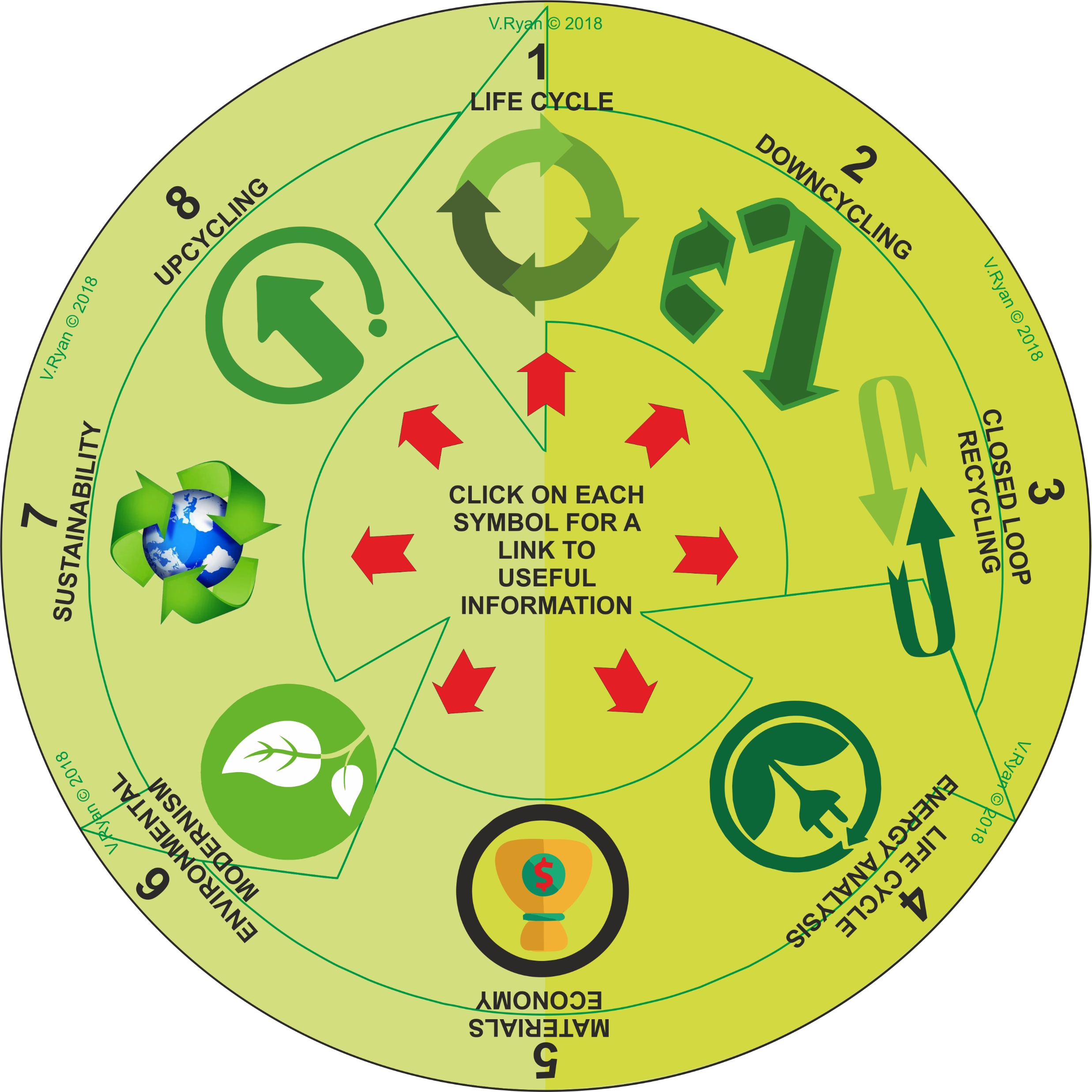 This ‘Learning Circle’,  includes symbols that represent important environmental issues. Each symbol has been numbered.

Describe the meaning of each symbol / issue, on the following slides.

Click on each symbol, for a link to useful information.

If you click on the circle, you will be able to rotate it, making it easier to read the symbols.
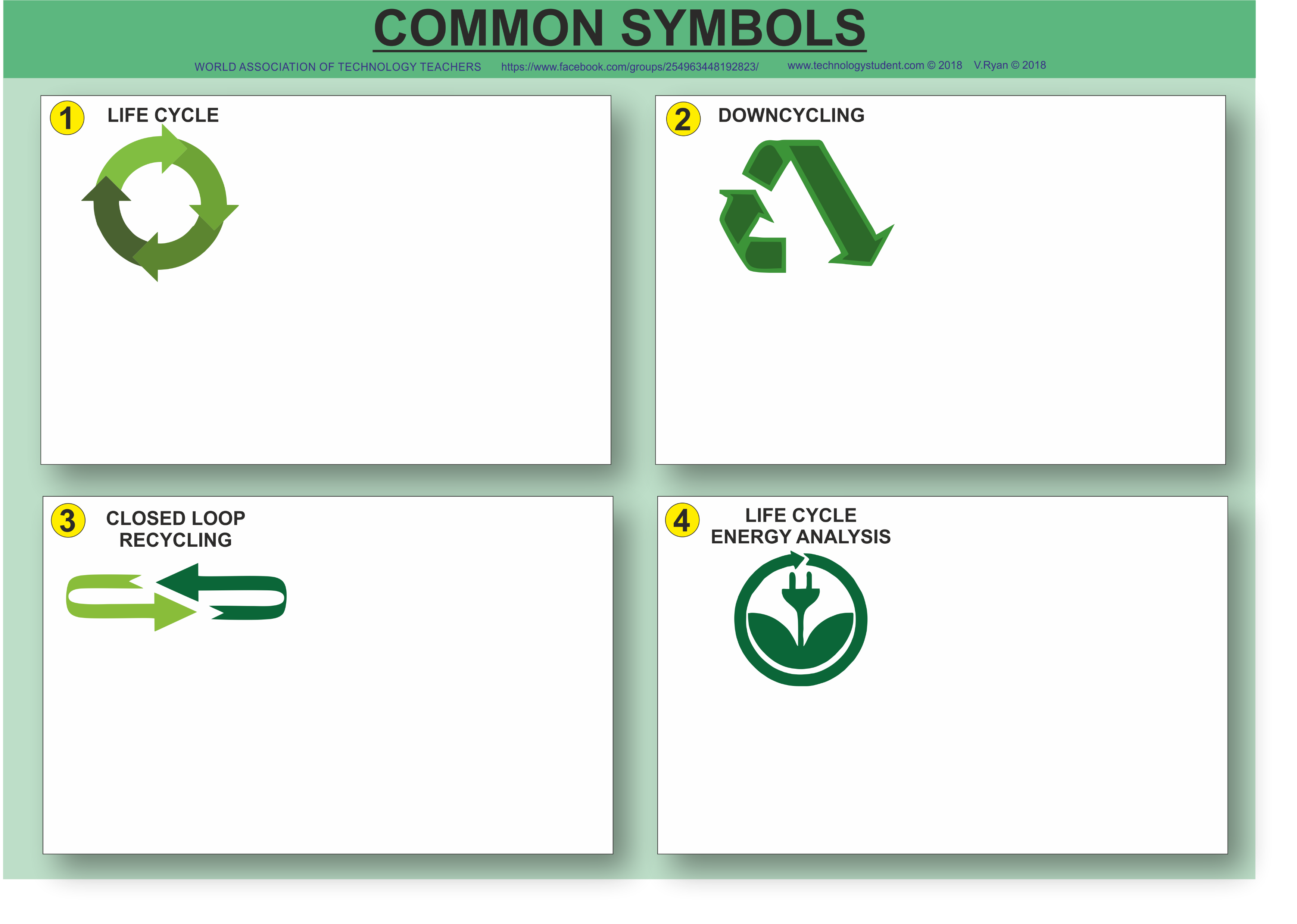 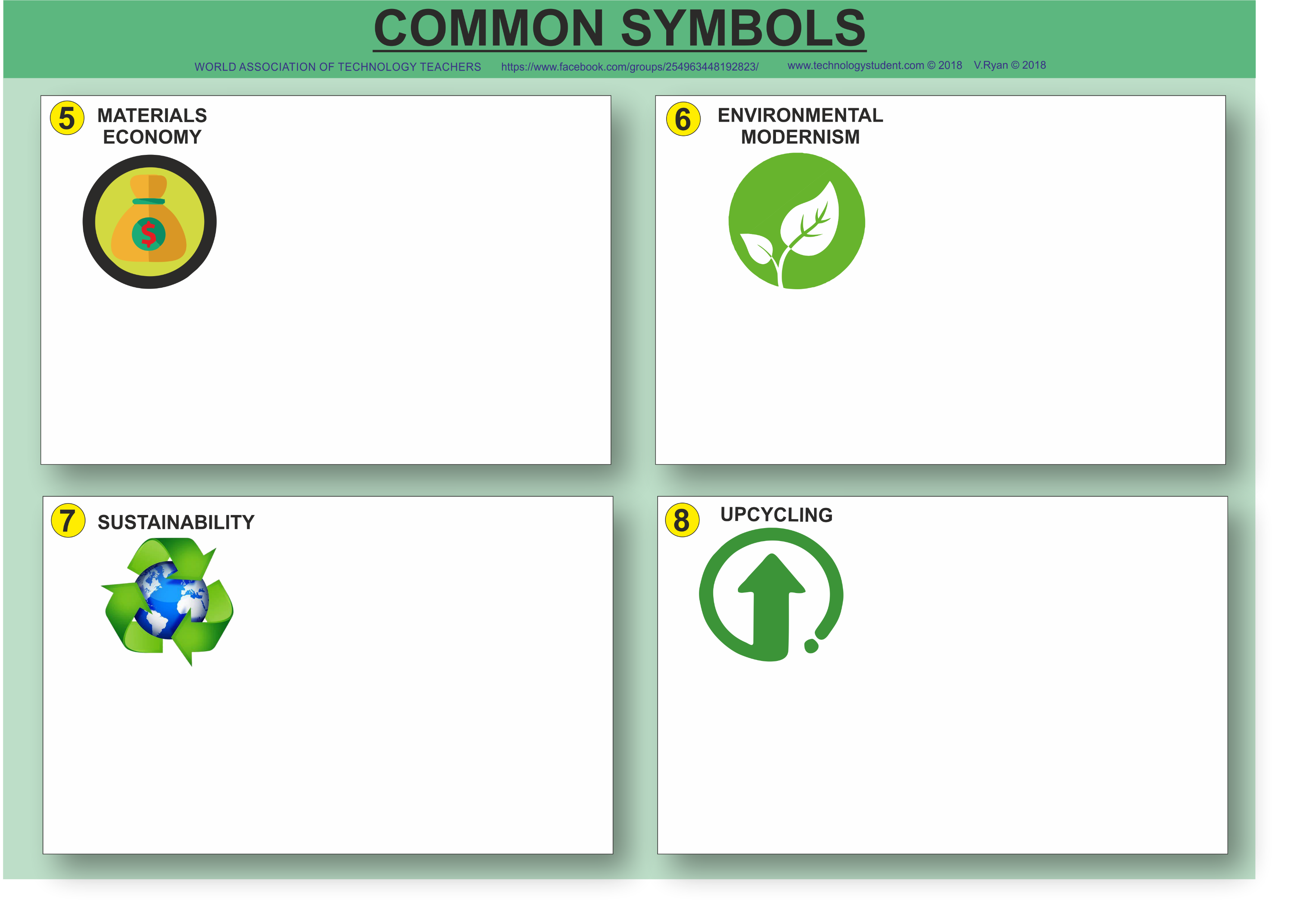